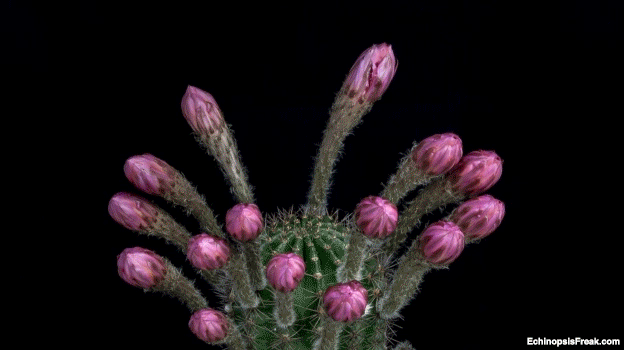 Welcome
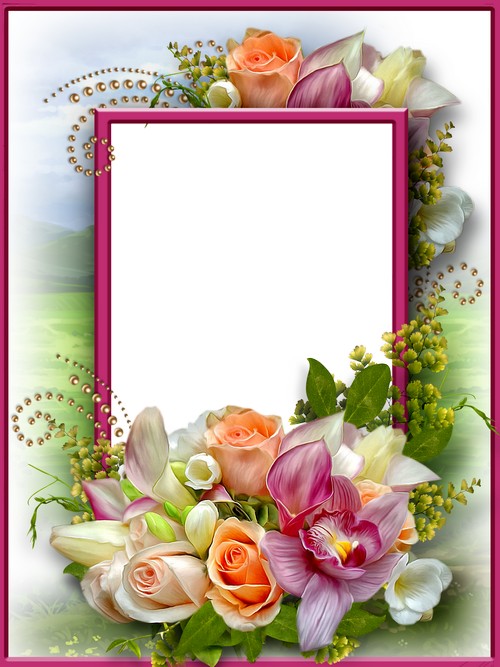 Teacher’s Identity
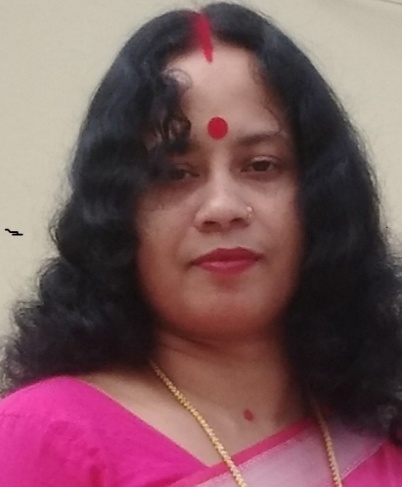 Monika Rani Das
Head Teacer
Dr.Bosontokumar Acharjee GPS
Baniachong,Habigonj
Lesson Title
Unit 20 :Life Is Beautiful
Part of leasson:  But Maria is  .... learner.
Subject:English
Class:5
Learning outcomes
Student will be able to-
4.2.1. Understand and enjoy simple stories.
1.1.1.  Recognize sound differences in the context of words.
                                                                                                                             
5.1.2.   Read silently with understanding  stories.
                           8.1.1.    make sentences using words and       
                          phrases given in the text book.
Let`s see a video
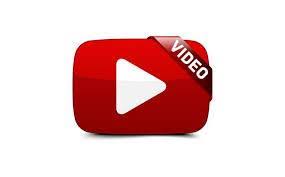 Our today’s lesson is “ Life is Beautiful”
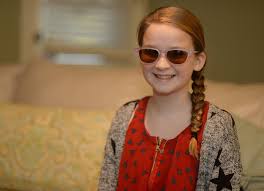 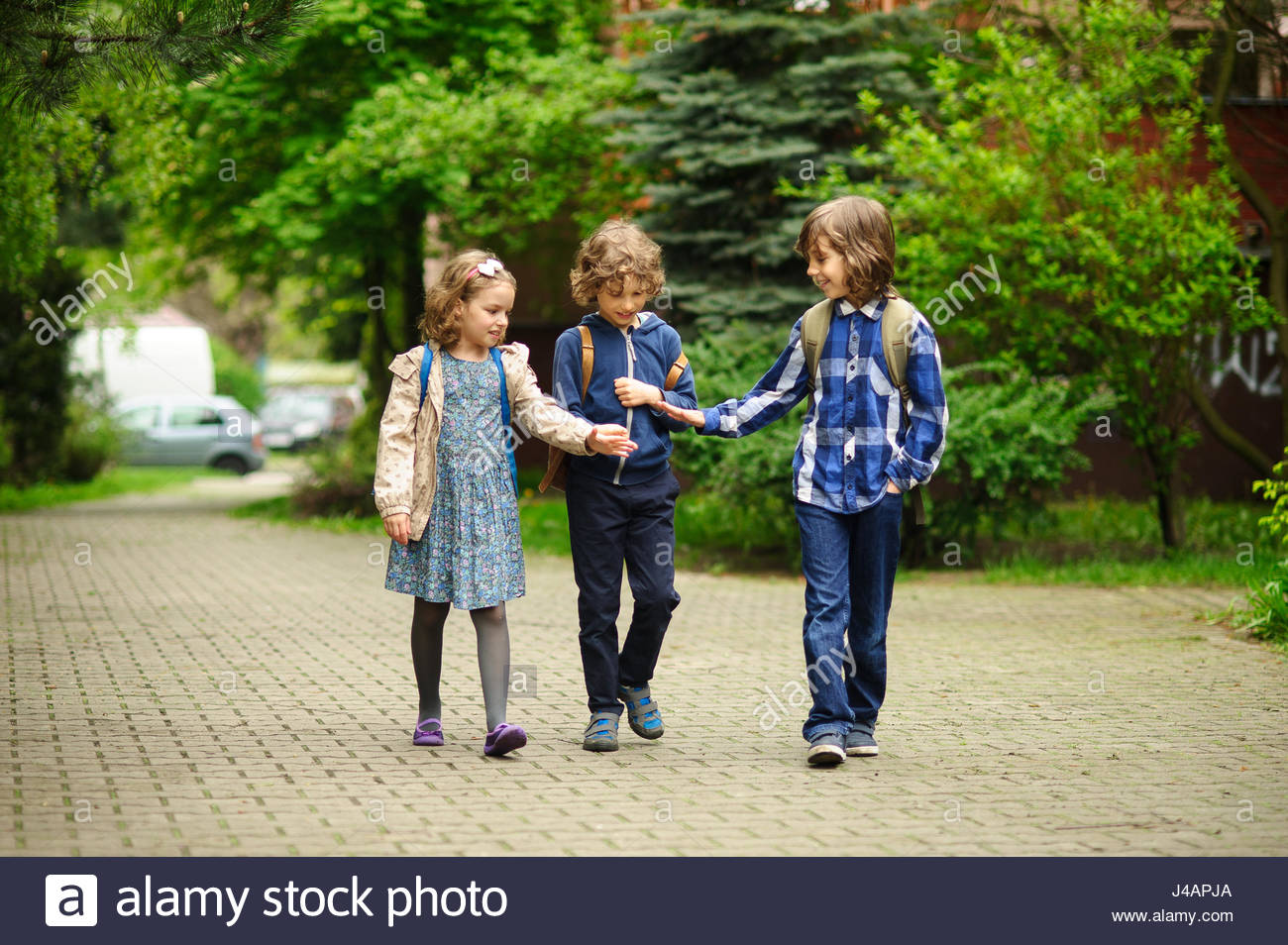 But Maria is happy. She goes to school everyday.
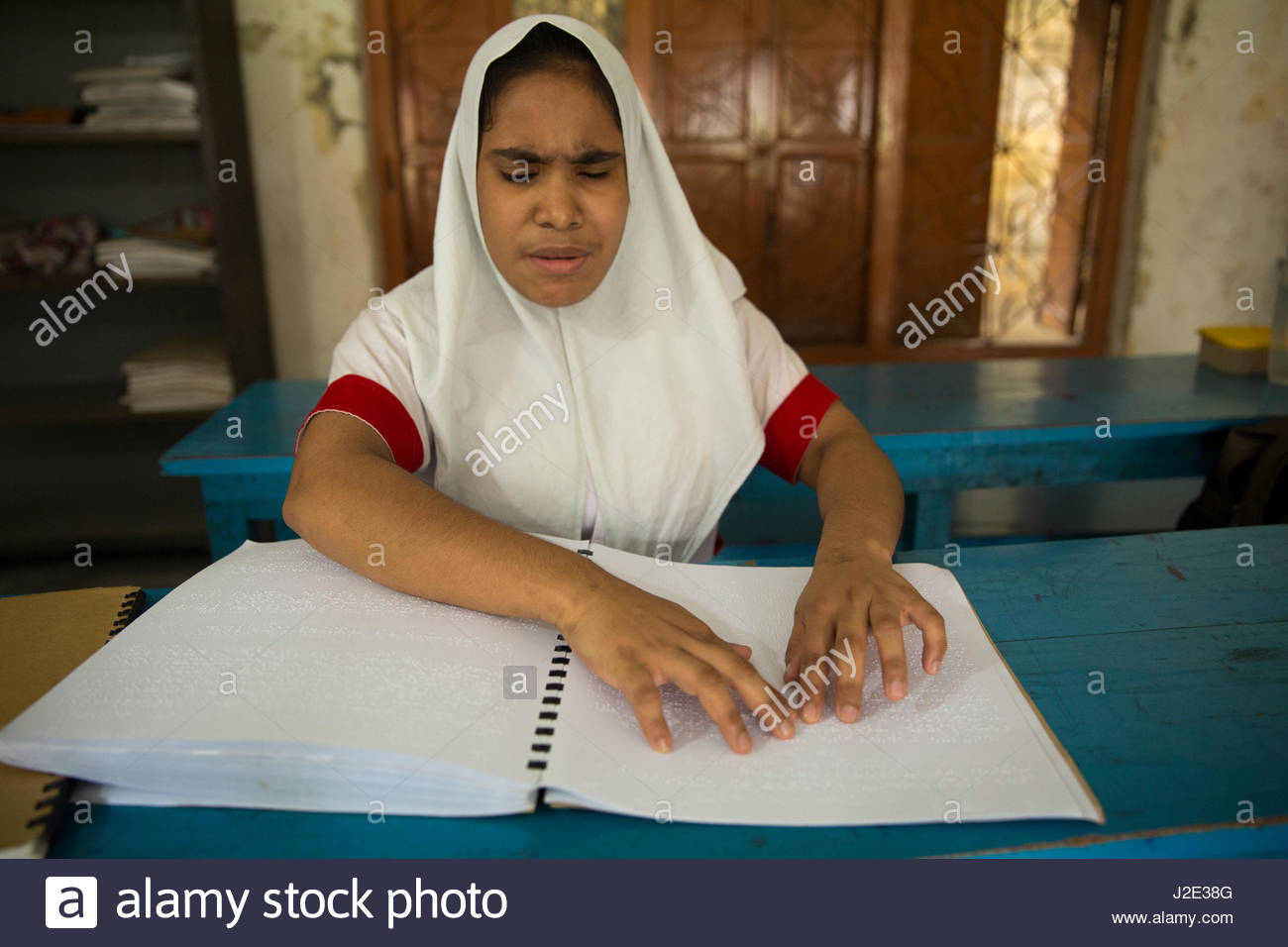 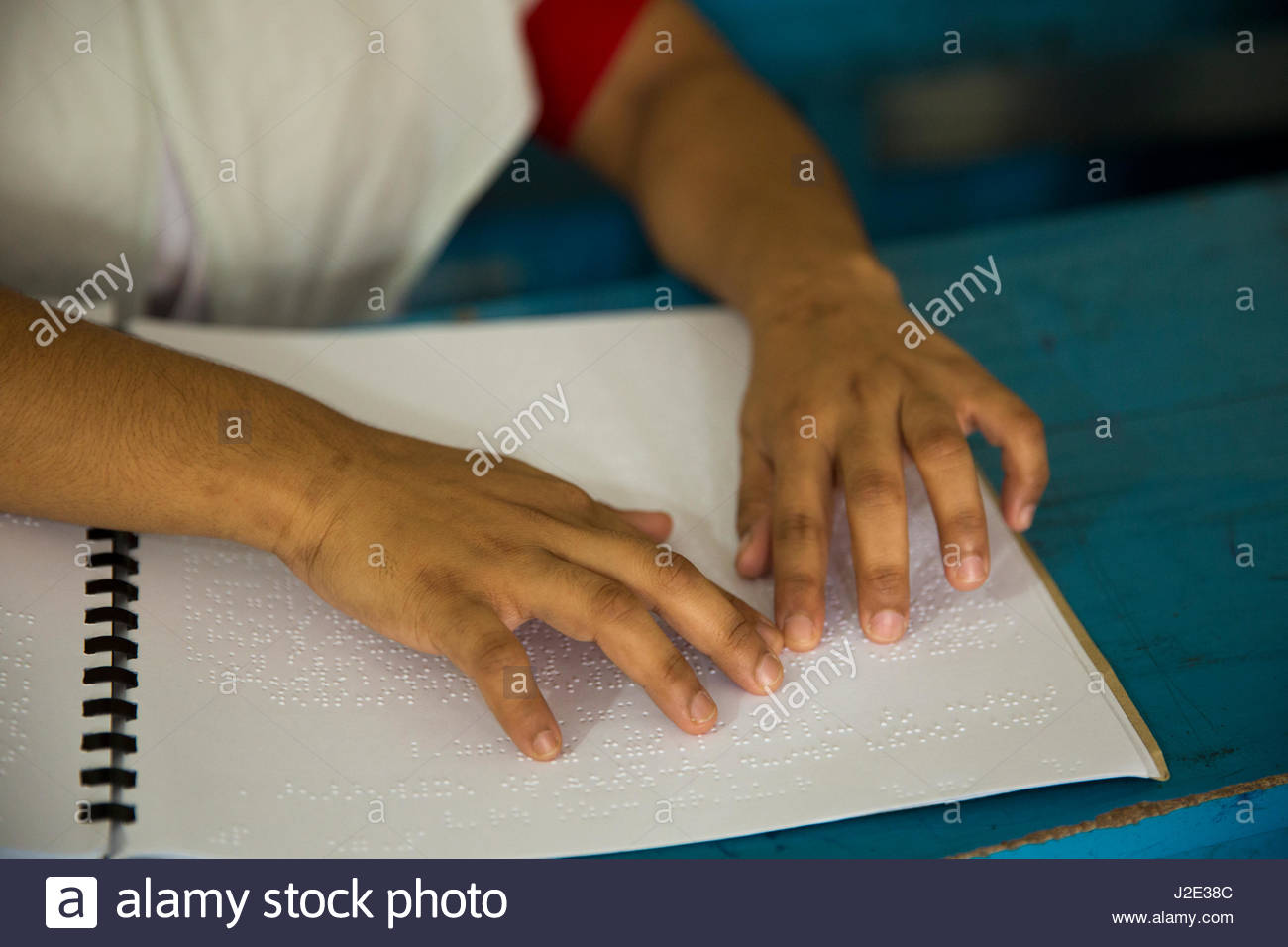 She can learn information because she reads Braille.
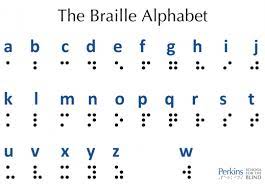 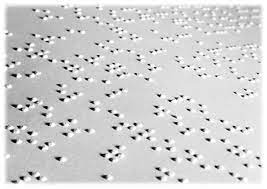 Braille is a script that uses raised dots.
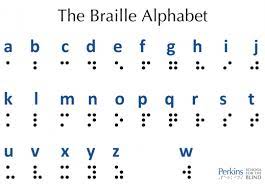 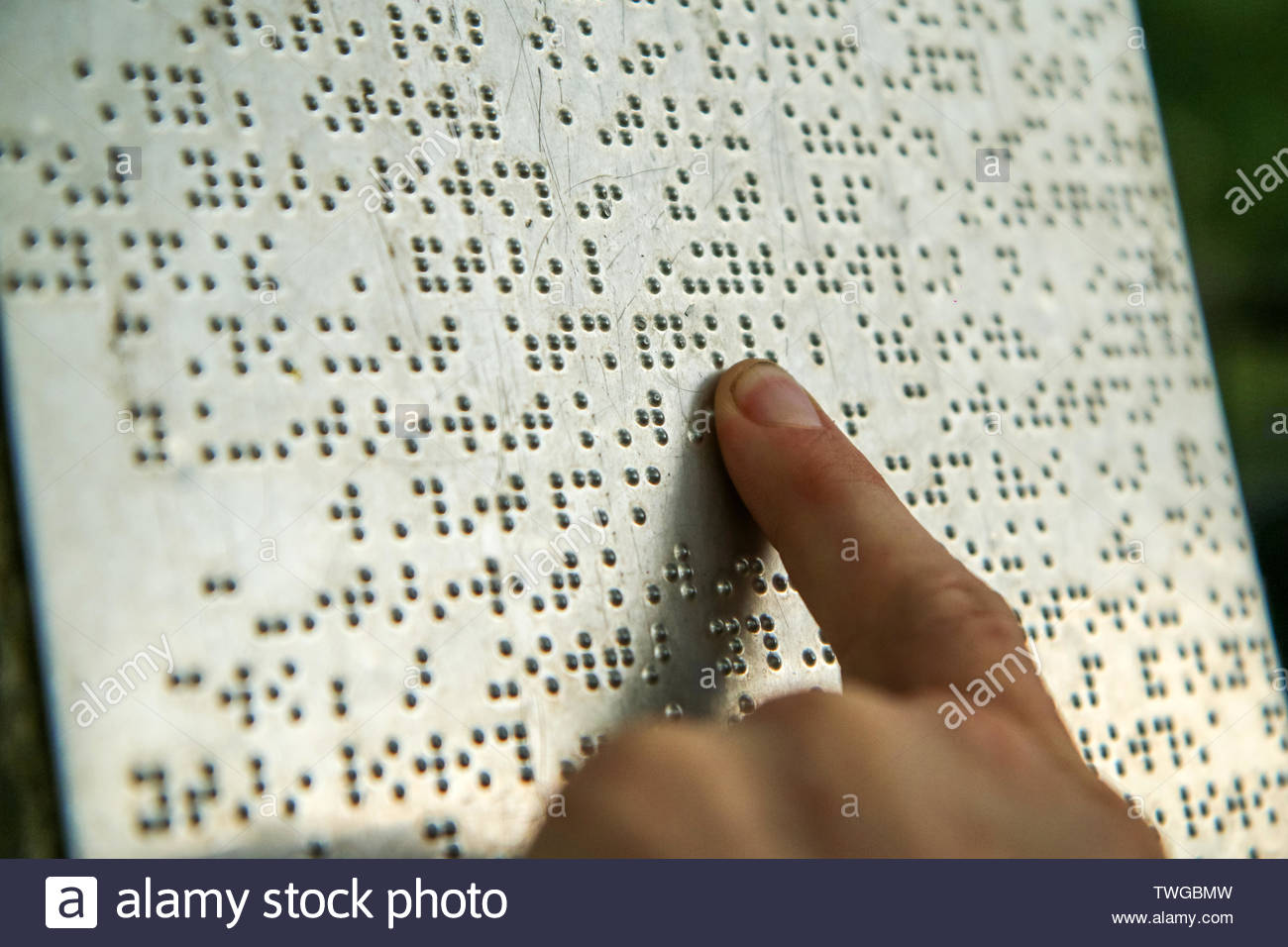 Each letter is made from dots. People move their fingers across the raised dots to read .
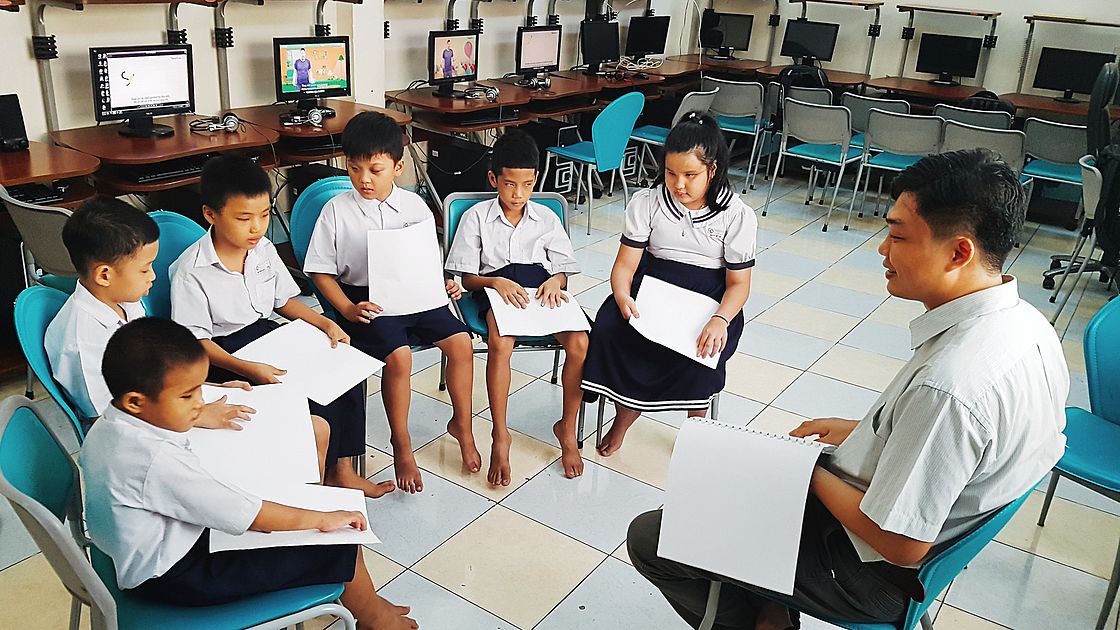 Maria learn to read Braille as a young child.
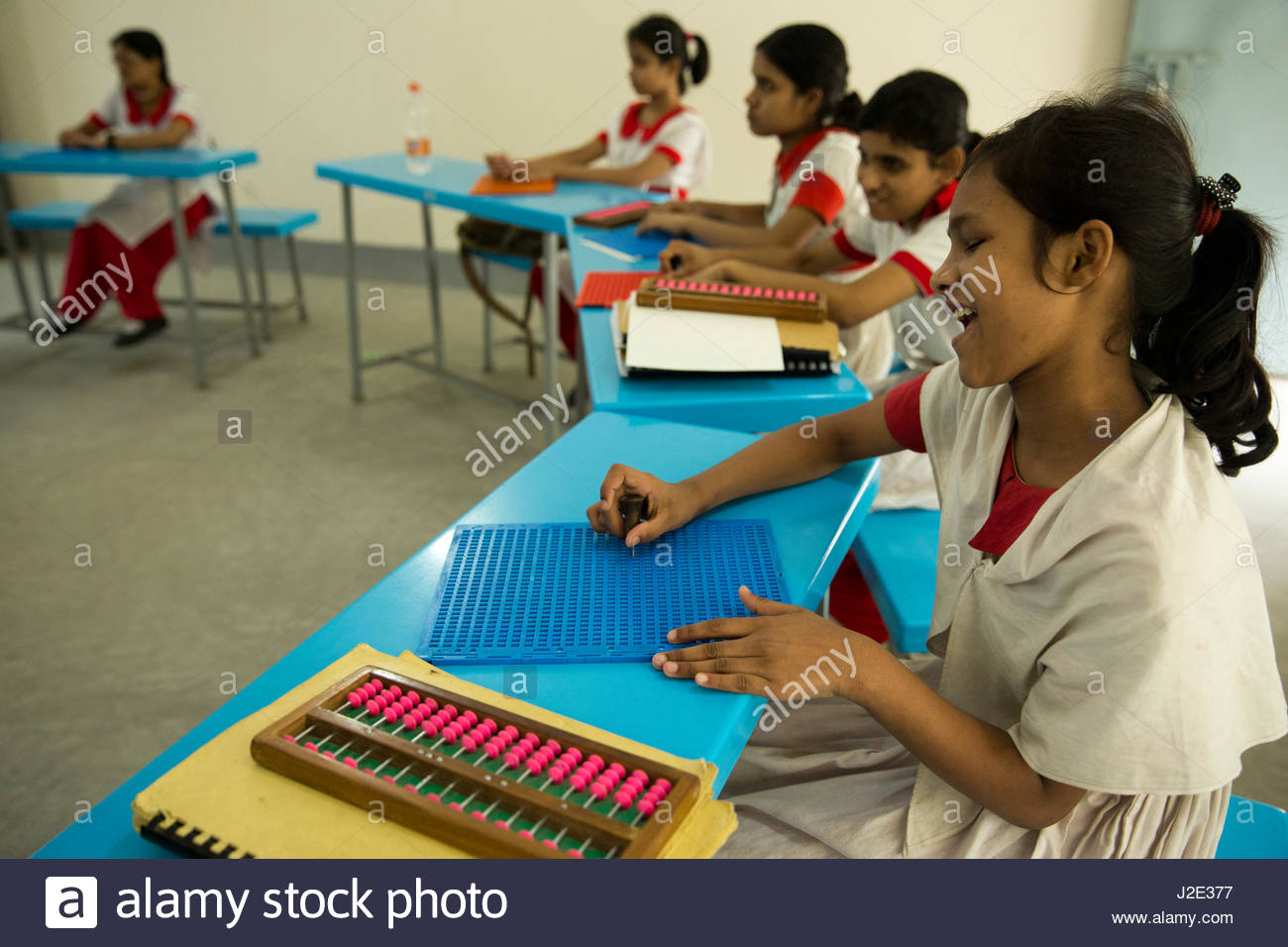 Her books at school are in braille.
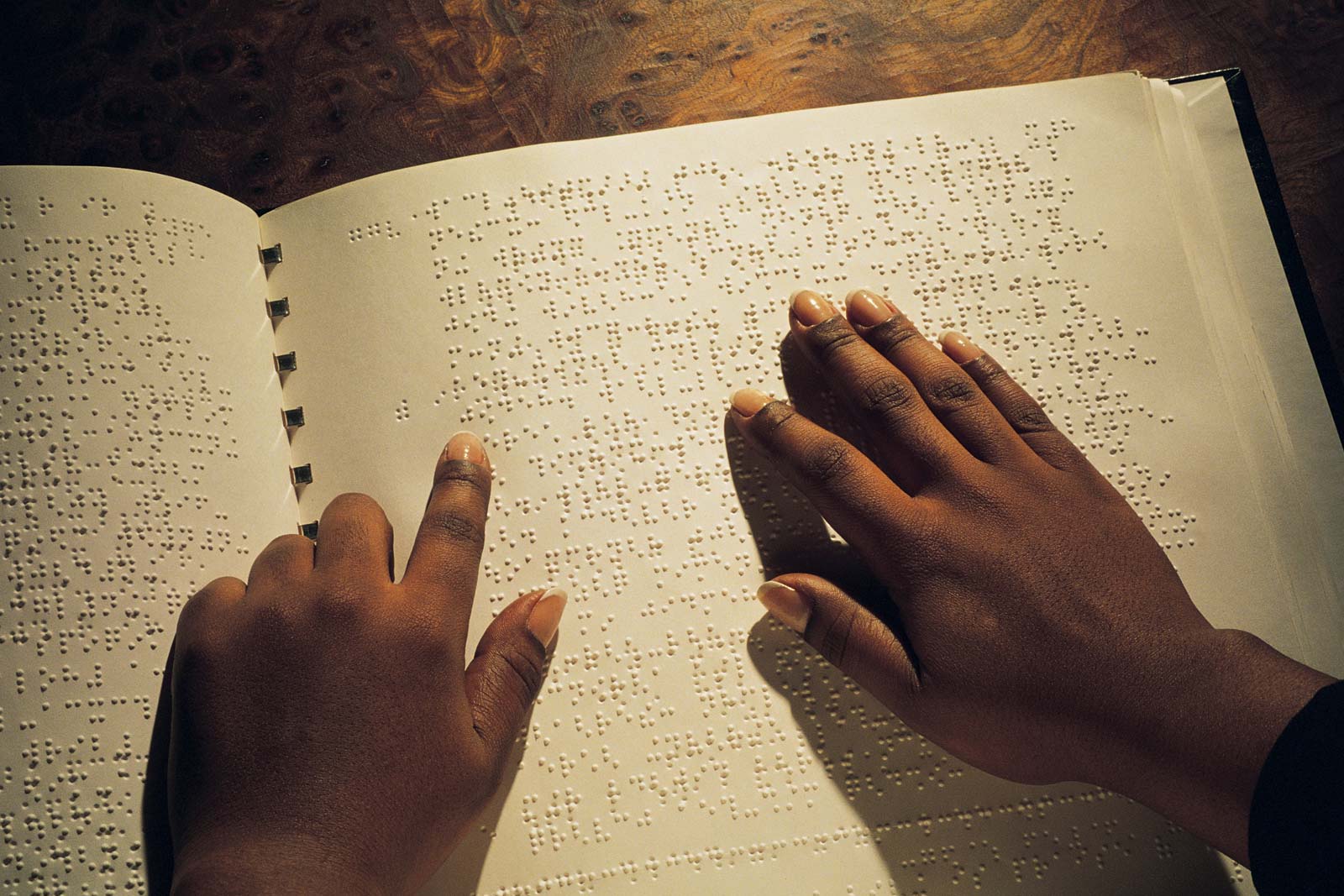 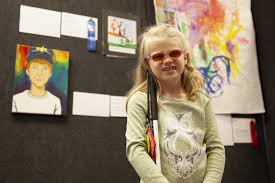 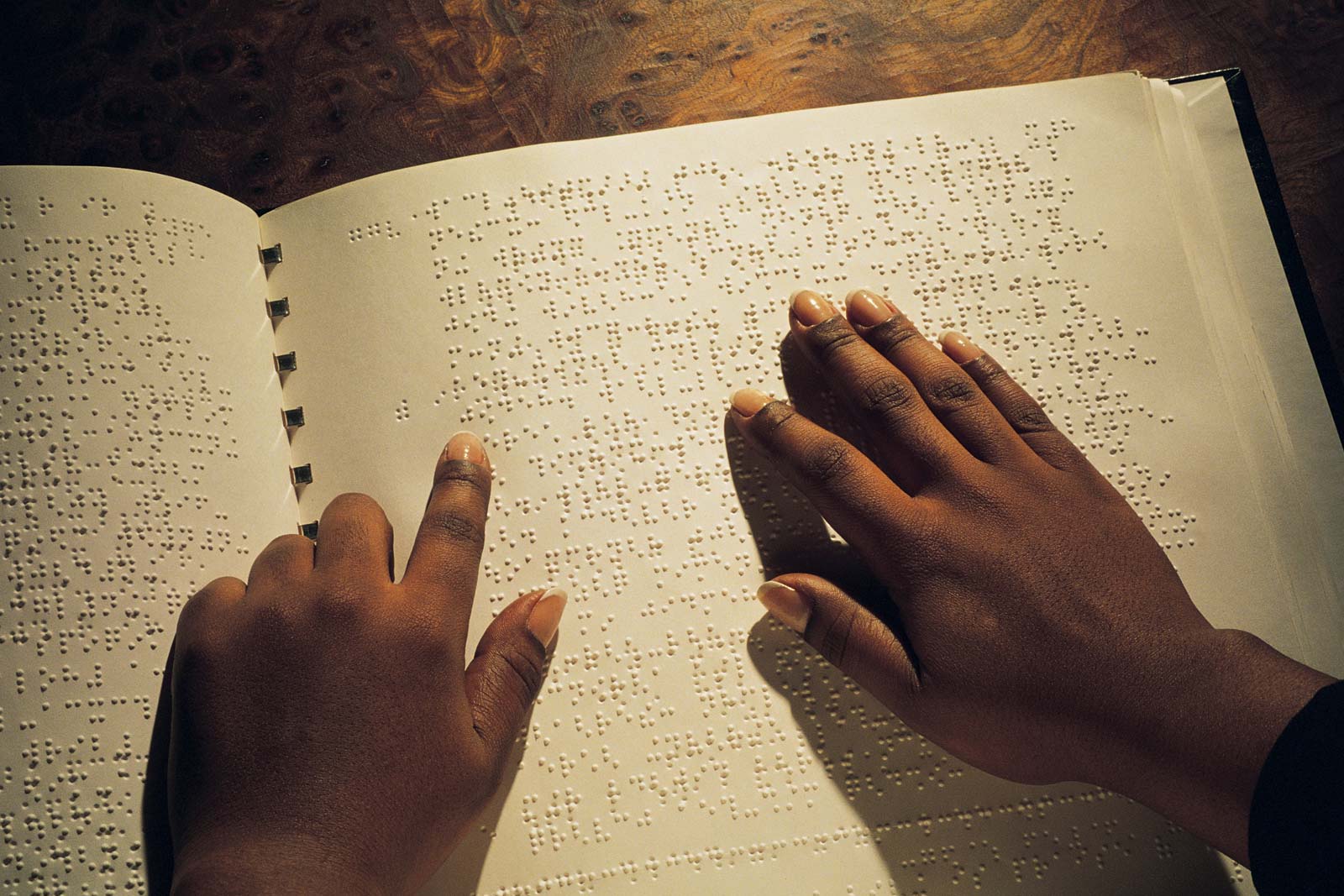 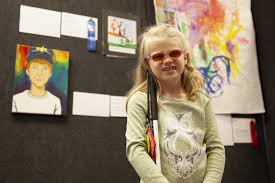 She enjoyed reading poems and histroy .
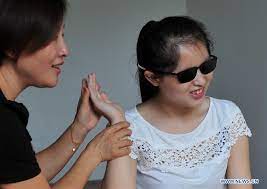 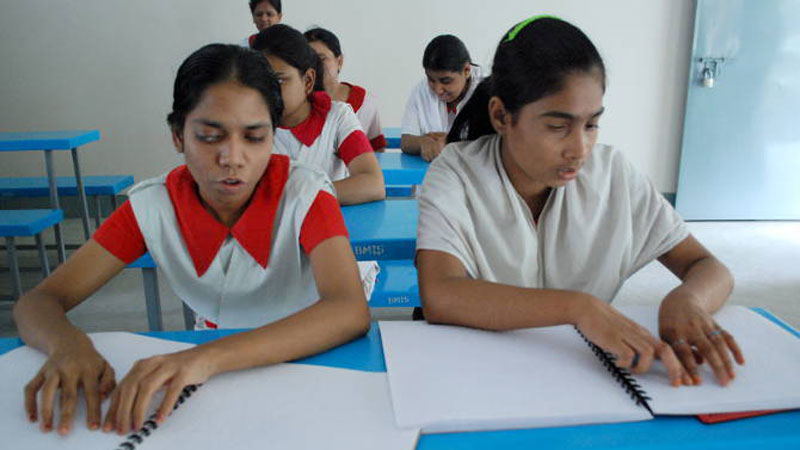 Maria’s teacher says that she is good learner.
Now open your book at page 79 read after  me.
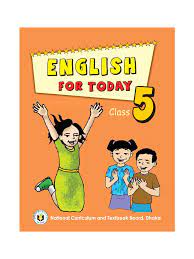 Individual work
Fill in the blanks with the right word.
Maria goes to school  everyday.
Braille is a script that uses raised  dots.
Maria is a good learner .                              .
Maria’s books at school are in Braille .
Evaluation
1. Who goes to school everyday?
Ans. Maria goes to school everyday.
2. How did Maria learn ?
Ans. Maria learnt by reading books in Braille script.
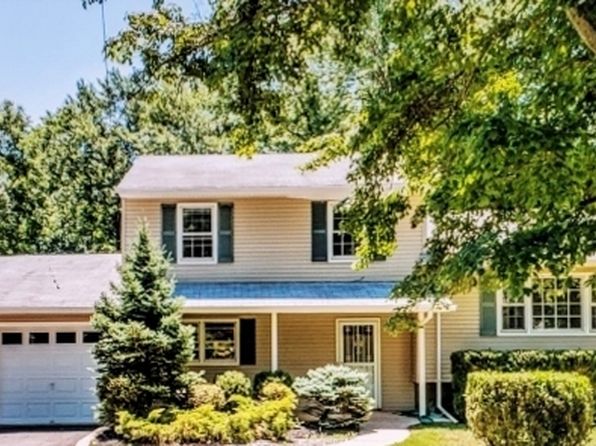 Write 5 sentence about Maria.
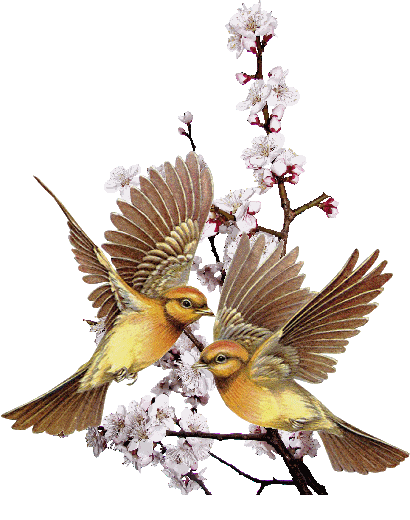 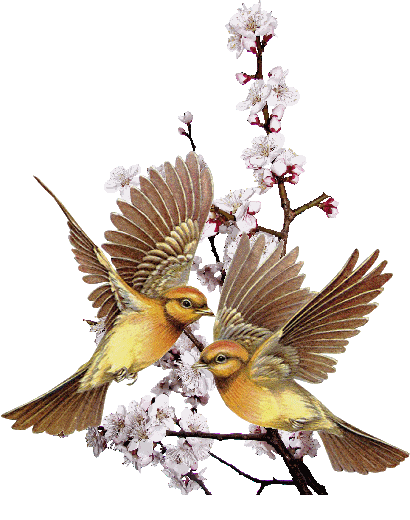 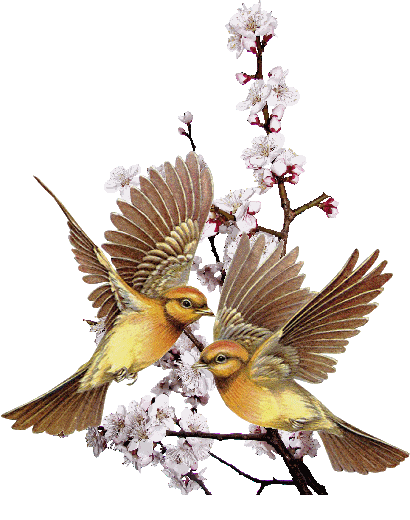 Good bye.